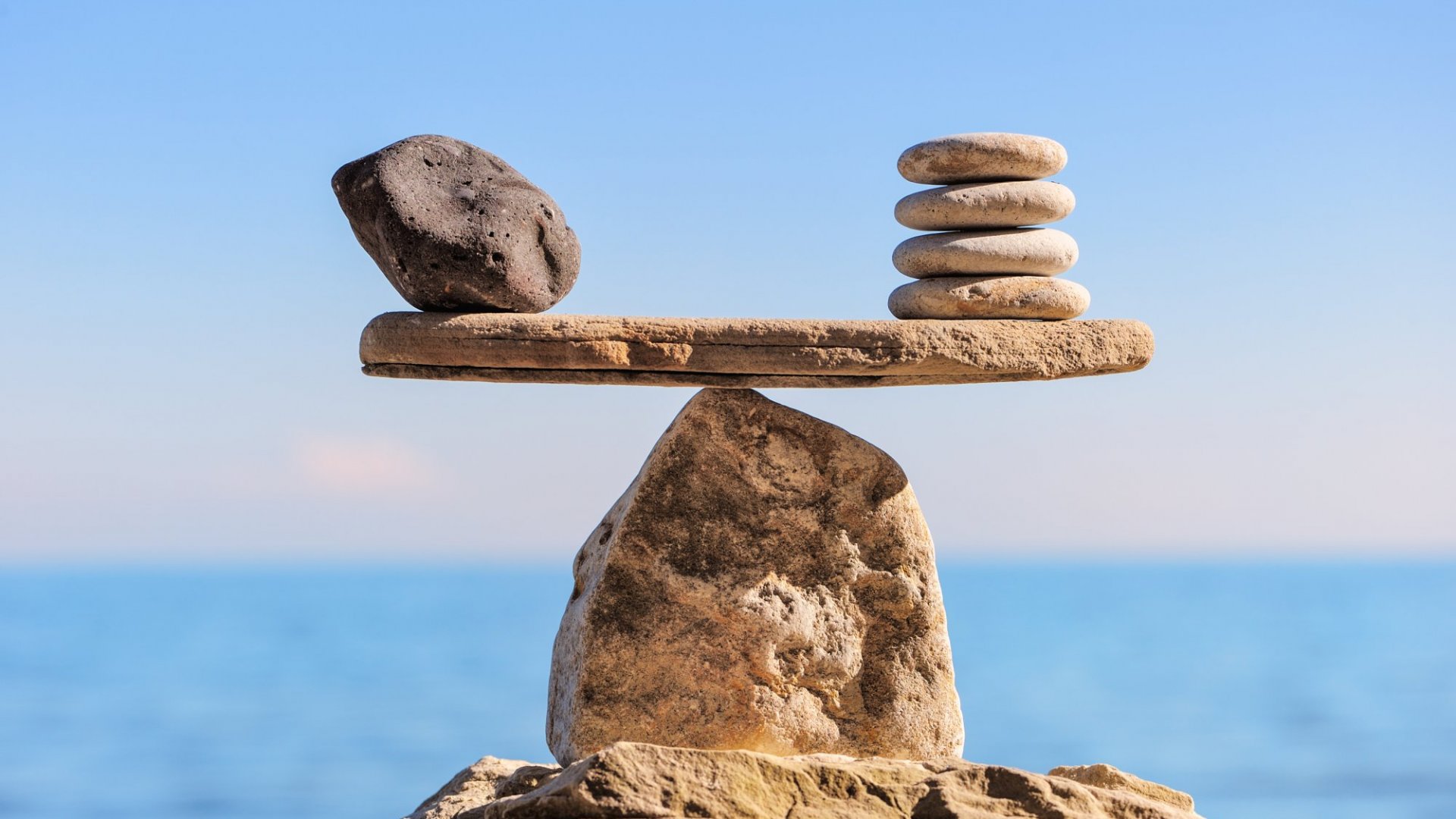 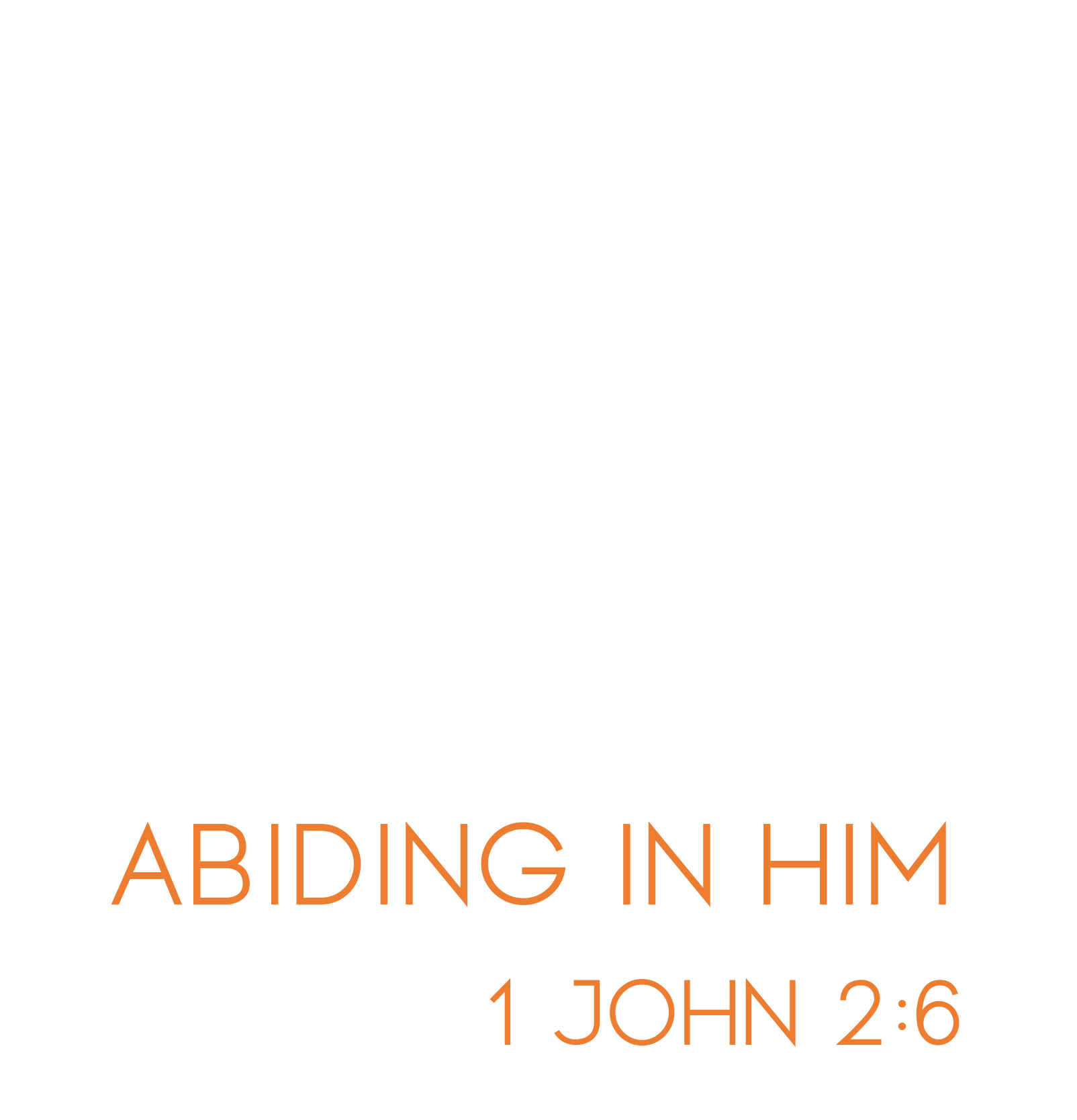 “OUGHT himself also to walk just as He walked” – obligatory
“ought HIMSELF also to walk just as He walked” – personal
“ought himself ALSO TO WALK just as He walked” – active
“ought himself also to walk JUST AS He walked” – precise
“ought himself also to walk just as HE WALKED” – highest standard
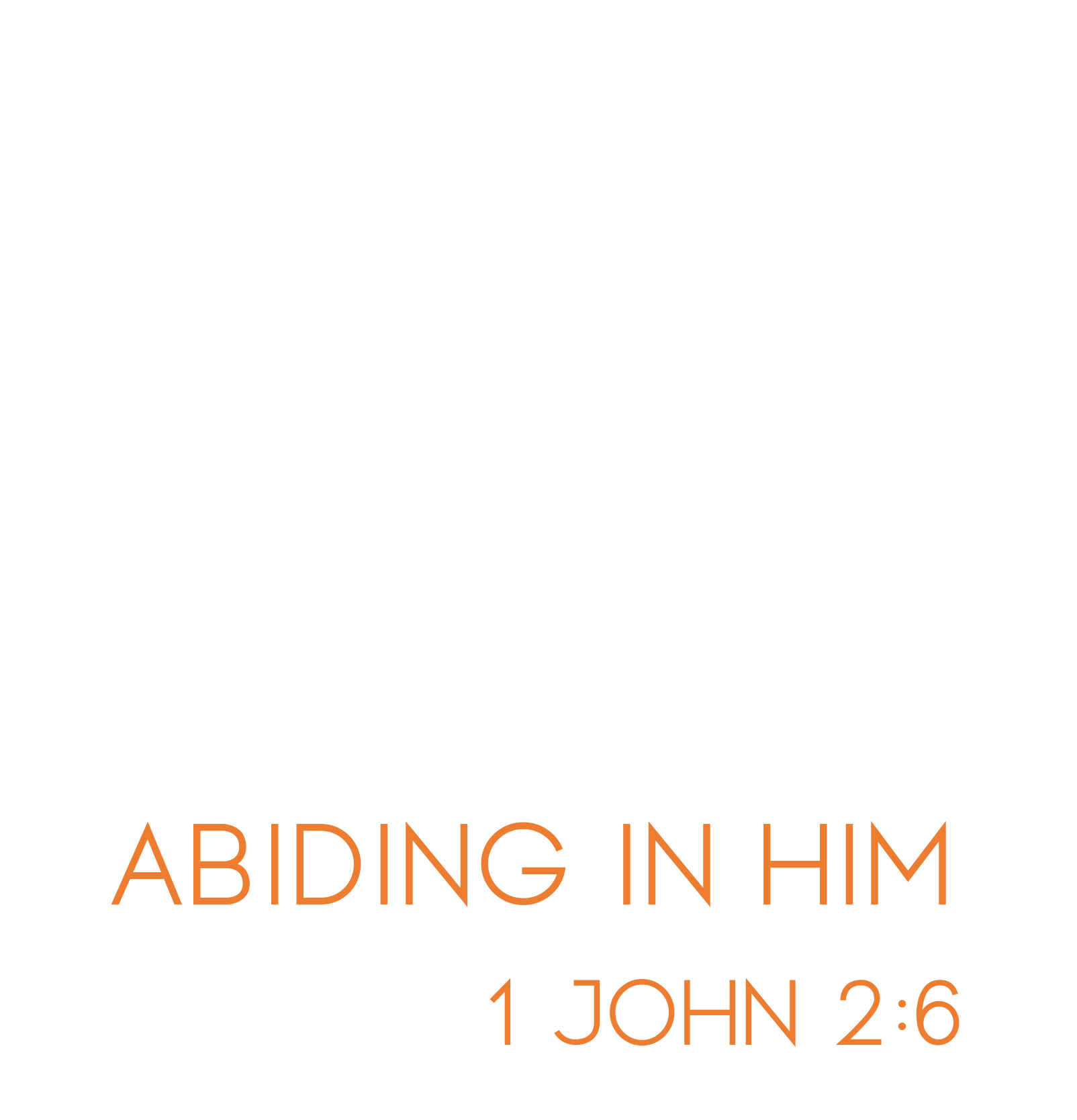 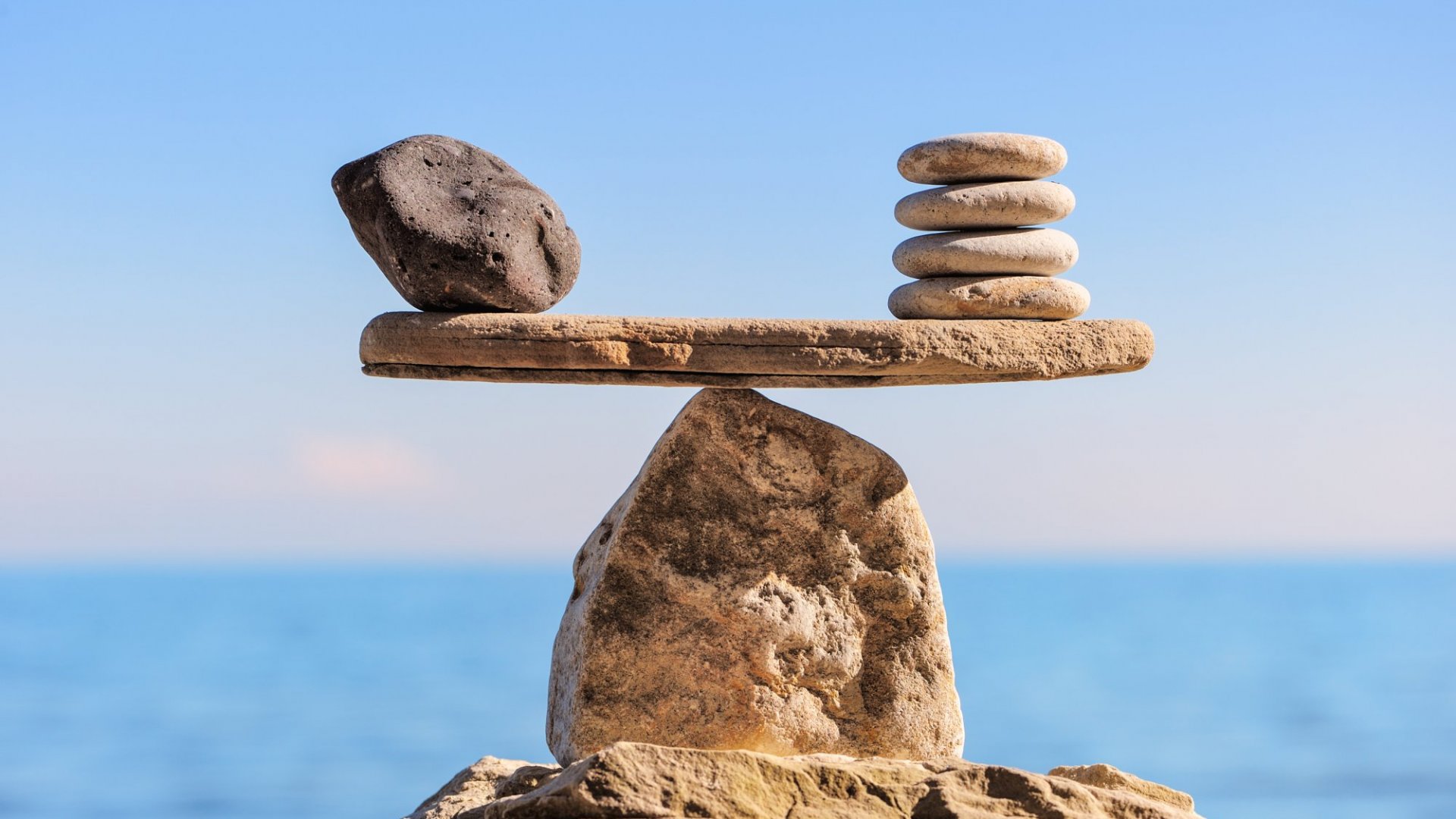 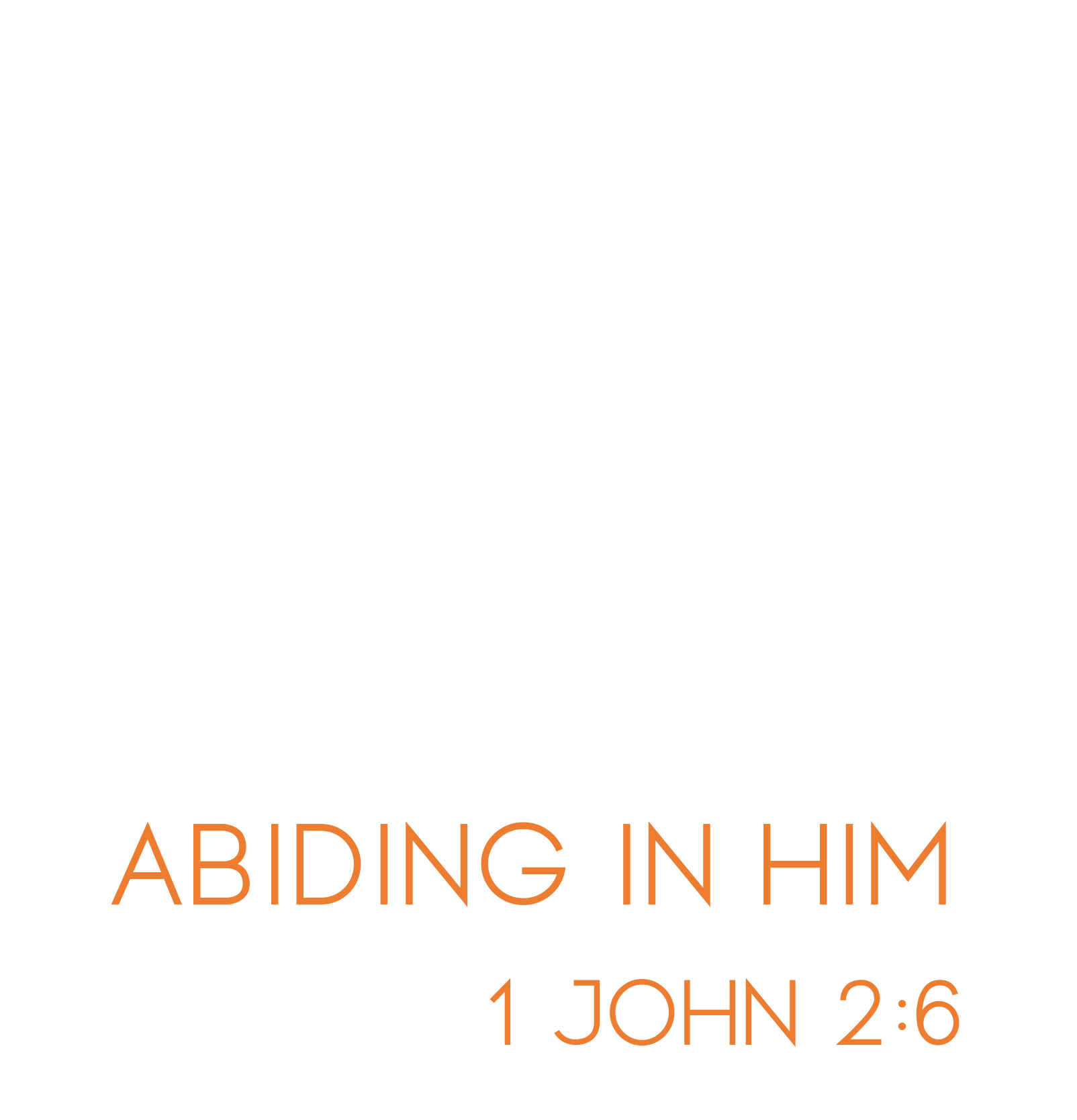